Department of Census and Statistics – Sri Lanka
International Seminar on Modernizing Official Statistics: 
Meeting Productivity and New Data Challenges
A PRESENTATION
 ON  MODIFICATION OF DATA DISSEMINATION
Tianjin, People’s Republic of China: 24th – 26th October 2013
Department of Census and Statistics
Law on Statistics
Census Ordinance and Statistical Ordinance provide Legal authority for fixing administrative responsibilities on public officers, placing legal obligation upon the public to give correct answers and for maintaining confidentiality of the individual information, in Censuses/Surveys .
Department of Census and Statistics – Sri Lanka
Organizational Structure
12 Technical Divisions Headed by an Additional Director General /Director/Deputy Director
Branch Offices in each of the 25 District offices headed by a Deputy Director or a Statistician
A Statistical Officer attached to each of the 9 Provincial Councils
Units in Key Ministries and Departments
Department of Census and Statistics – Sri Lanka
Censuses and Surveys conducted by DCS
Population and Housing  Census
Census of Industries
Economic Census
Labour force  Survey
Demographic and Health  Survey
Household  Income and Expenditure Survey
Household Computer Literacy Survey
Computer Literacy Survey of school children and teachers
Child  Activity Survey
Department of Census and Statistics – Sri Lanka
Economic Statistics compiled by DCS:
Consumer Price Index (CPI)
Producer Price Index
Wholesale Price Indexes
National Accounts
Department of Census and Statistics – Sri Lanka
Livestock & Agricultural  Statistics
Agricultural Census (Now a part of the Economic Census)
Crops Production Survey (eg Paddy)
Livestock Statistics (A reporting System)
Environmental Statistics
Department of Census and Statistics – Sri Lanka
National Data Committee (NDC)
Objectives
Review National Statistical System (NSS)
Promoting interactions with data users
Consider statistics produced by all players of the NSS organizations
Recommend improvements to DCS programmes
An MOU is to be signed for exchanging TAX data on the recommendation of NDC
Department of Census and Statistics – Sri Lanka
DATA DISSEMINATION
PRINCIPALS FOR DATA DISSEMINATION:
Equal access to the results of statistical surveys and other activities

Users’ equality

Transparency
Department of Census and Statistics – Sri Lanka
MAIN PRIORITIES  IN THE FIELD OF DISSEMINATION
Diversification and improvement of the information products and services provided;
Up-to-date statistical information;
Fully usage of the contemporary electronic methods for data dissemination;
User-friendly data support;
Enlargement of the circle of local and foreign users
Department of Census and Statistics – Sri Lanka
Data Dissemination
Processed Data: Indicators, Statistics
Micro Data
Department of Census and Statistics – Sri Lanka
Dissemination of processed data
1- Traditional: 
Publications and Reports (Hardcopy )
Press conferences and Press Releases 
Library and Personal visits

2- Electronic:
Internet: DCS website
E- mail 
CD- Rom

3- Thematic maps: spatial variation
Department of Census and Statistics – Sri Lanka
New Data Dissemination methods
Dynamic website
Web based meta database
Web based interactive mapping
New indices
Thematic mapping/Use of GIS for disseminating statistical data
Advance data release calendar
Micro Data Dissemination Policy
Department of Census and Statistics – Sri Lanka
Means of Dissemination
Publications: 

The main priorities in the field of publishing and data disseminating activities are to increase the variety and improve the quality of issued statistical publications and to transform them into user-friendly products
Library: 

The library has a unique fund of statistical and economic publications of national and international statistics.
Dissemination of processed data
Department of Census and Statistics – Sri Lanka
Home page of DCS website
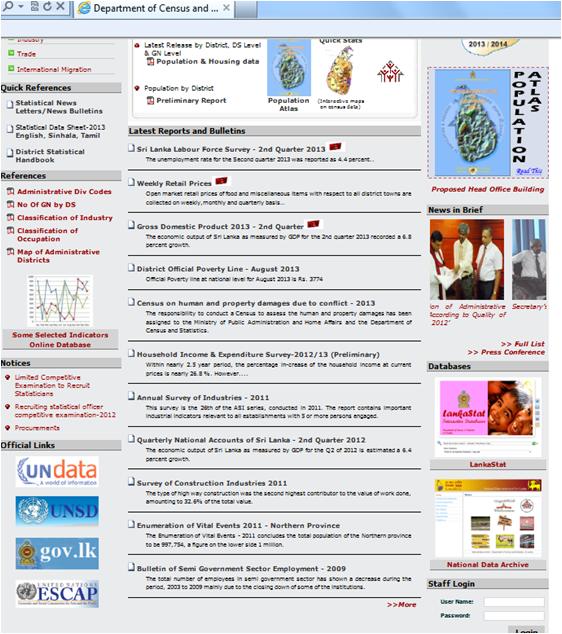 Website contains:

Legislative basis for the institute’s activity
Methodological notes on main statistical surveys and their results
Information on publications deposited in the library
Advance data release calendar
Press releases
Analytical materials and
information on different subjects etc.
Dissemination of processed data
Department of Census and Statistics – Sri Lanka
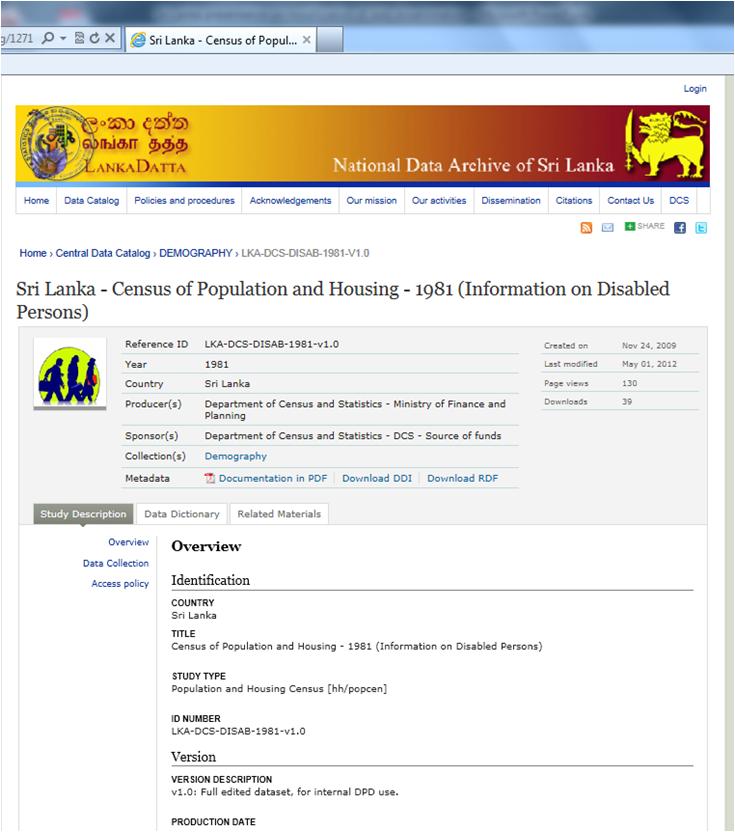 National Data Archive of Sri Lanka: A meta database published in the DCS website
Dissemination of processed data
Department of Census and Statistics – Sri Lanka
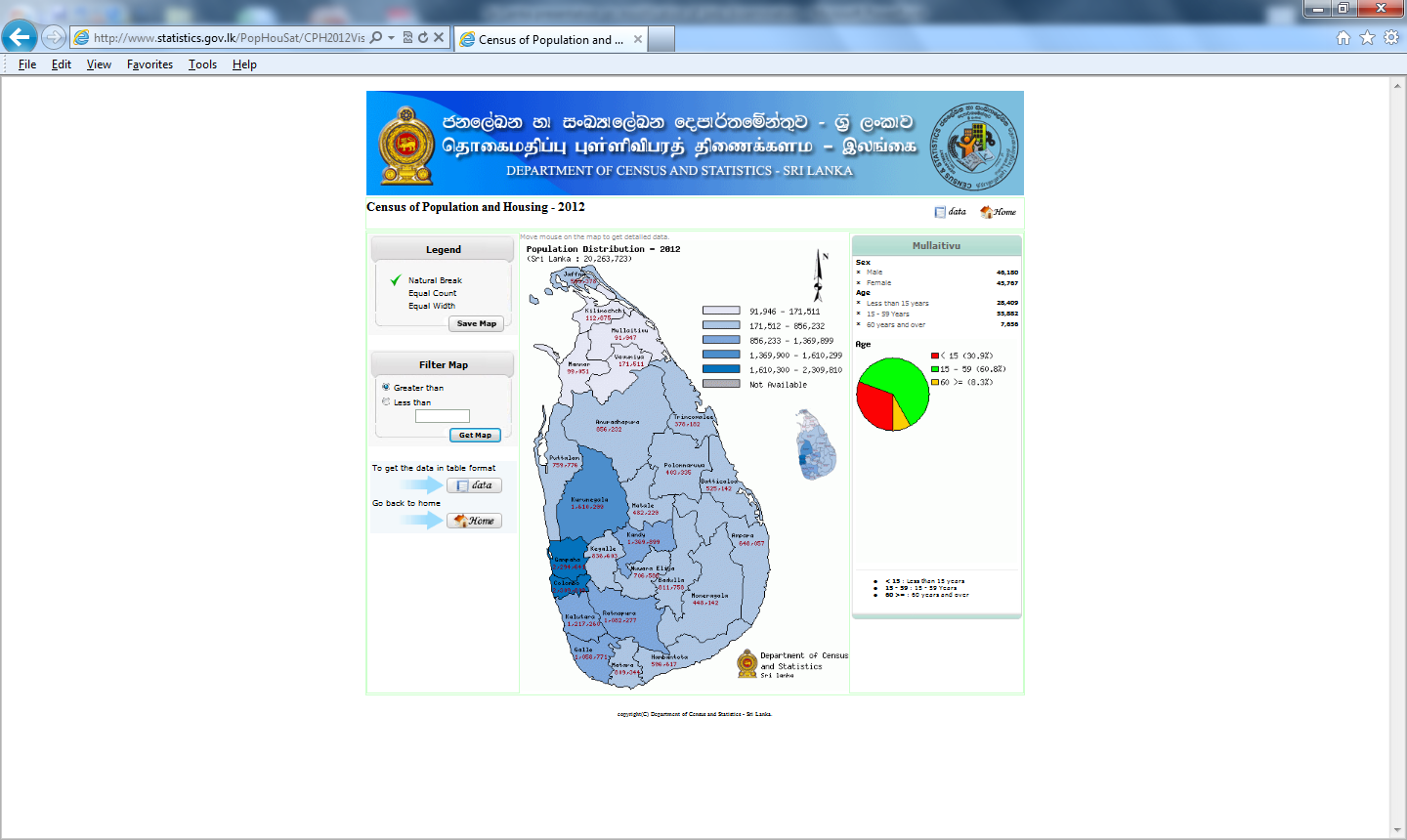 Dissemination of  census data
A web based interactive mapping system to disseminate census data
Dissemination of processed data
Department of Census and Statistics – Sri Lanka
Dissemination of  census data through composite indices
eg: Indicators used to introduce ‘Housing Quality Index’
Access to Safe Drinking Water
Exclusive Toilet Facilities
Electricity for Lighting
Permanent materials used for Walls
Permanent materials used for Roofs
Dissemination of processed data
Department of Census and Statistics – Sri Lanka
Method used to compile ‘Housing Quality Index’
Principal Component Analysis (A variable reduction method) using SPSS software package

Computation of Composite Indicator (Housing Quality Index (HQI)) on quality of housing,  capable of explaining  variation in quality of housing, statistically at GN, DS  and District level

Mapping  the HQI for easy  visualization
Dissemination of processed data
Department of Census and Statistics – Sri Lanka
Thematic maps: Maps on ‘Housing Quality Index’
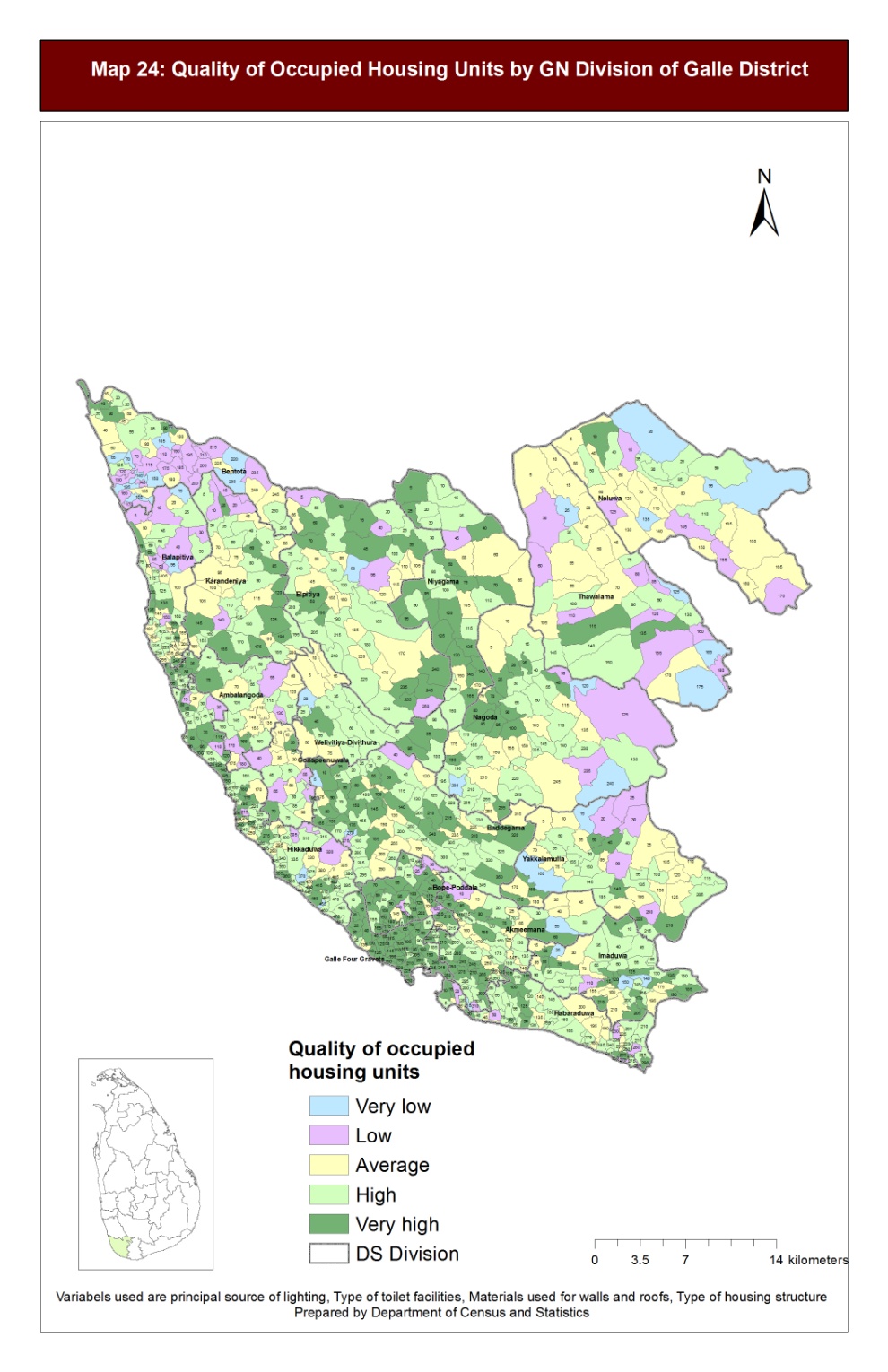 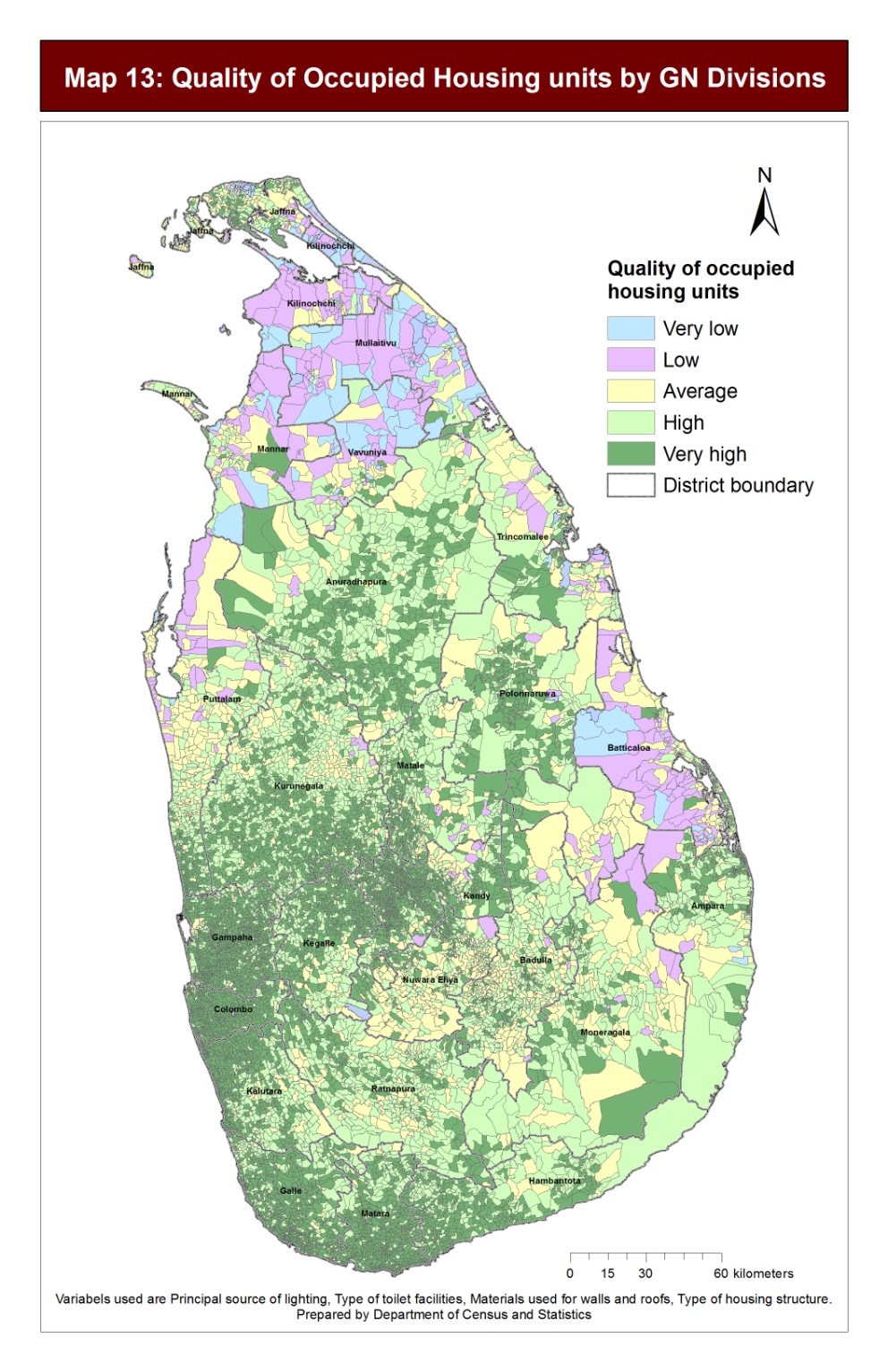 Dissemination of processed data
Department of Census and Statistics – Sri Lanka
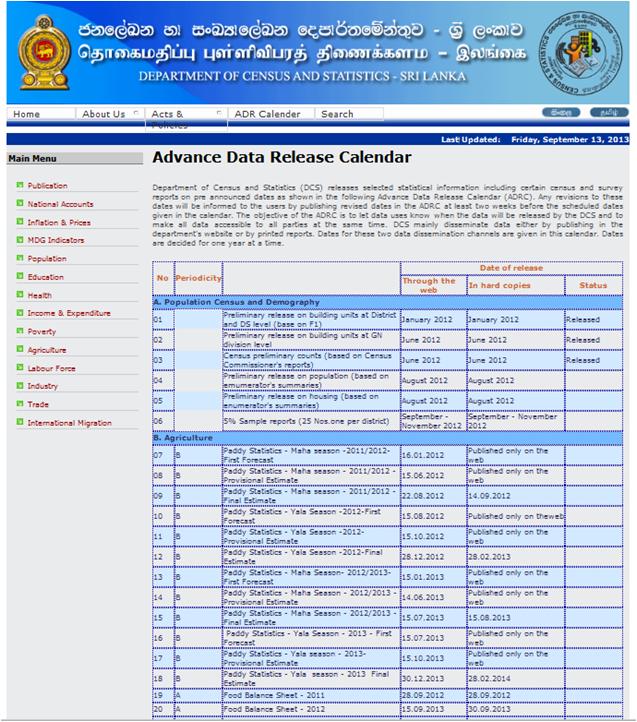 Advance Data Release calendar keeps users informed data dissemination periods
Dissemination of processed data
Department of Census and Statistics – Sri Lanka
Administrative codes are published in the DCS website
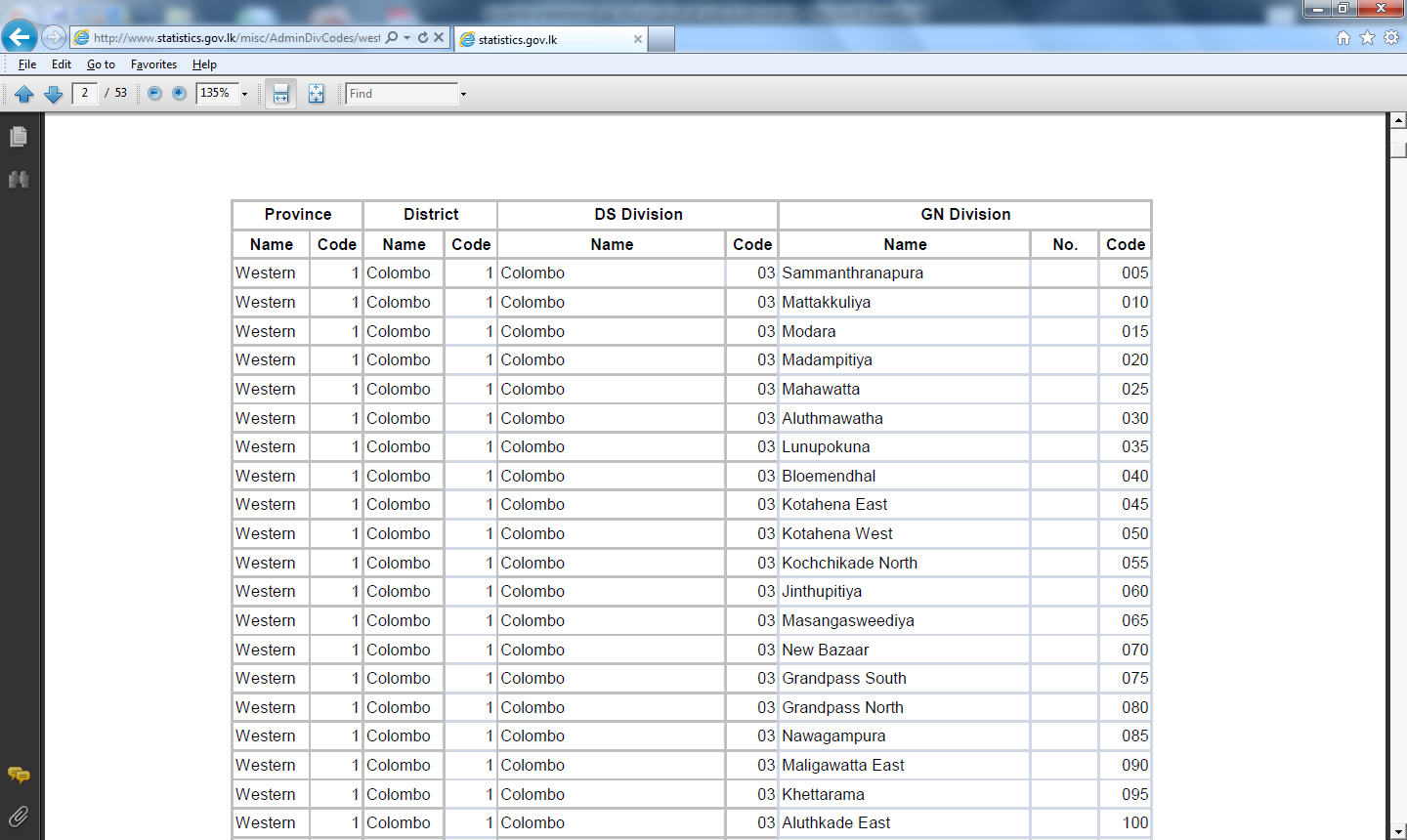 Dissemination of processed data
Department of Census and Statistics – Sri Lanka
Dissemination of Micro data
Dissemination Policy on Micro data
Department of Census and Statistics (DCS)
Sri Lanka
This policy on microdata dissemination has been formulated with the objective of defining the nature of the anonymised microdata files that will be released, the intended use of these files and the conditions under which these files will be released.
Department of Census and Statistics – Sri Lanka
Dissemination of Micro data
Dissemination Channel

Metadata for DCS studies are provided to public through the DCS NADAhttp://statistics.sltidc.lk/index.php/home. 

Access to PUFs and licensed microdata files is granted to users provided they adhere to the conditions prescribed

Data requesters are asked to state the purpose of their request through the online application form.

Requests will be evaluated within a period of one  week. 

NADA provides a facility where users can check the status of their requests.
Thank You
Department of Census and Statistics – Sri Lank
International Seminar on Modernizing Official Statistics: 
Meeting Productivity and New Data Challenges
Thank You
Tianjin, People’s Republic of China: 24th – 26th October 2013